Eθνικό Μουσείο Μοντέρνας Τέχνης
Face forward
Εμπειρίες - αφηγήσεις
Επίλεξε κάποιο από τα παρακάτω έργα τέχνης, που σου φαίνεται ενδιαφέρον
Παρατήρησε για λίγο το έργο τέχνης και κατάγραψε μια εμπειρία της δικής σου ζωής που αναβιώνεις……
Δώσε ένα τίτλο στην ιστορία σου
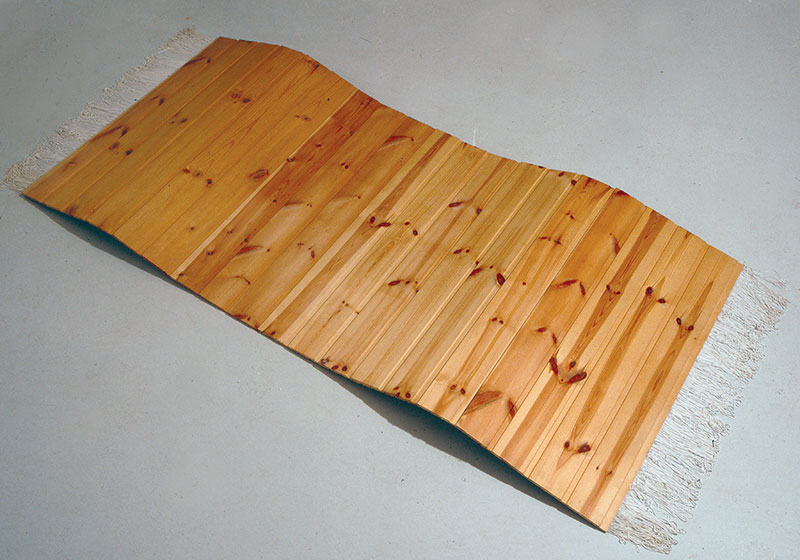 Φωτογραφίες
Φωτογράφισε ένα χώρο από το σπίτι σου ή τη γειτονιά σου που αισθάνεσαι ότι απηχεί παρόμοια συναισθήματα και σκέψεις. Δώσε ένα τίτλο στη φωτογραφία.
Φωτογράφισε ένα χώρο ή ένα στιγμιότυπο κατά τη διαδρομή σου από το σπίτι στο Πανεπιστήμιο.